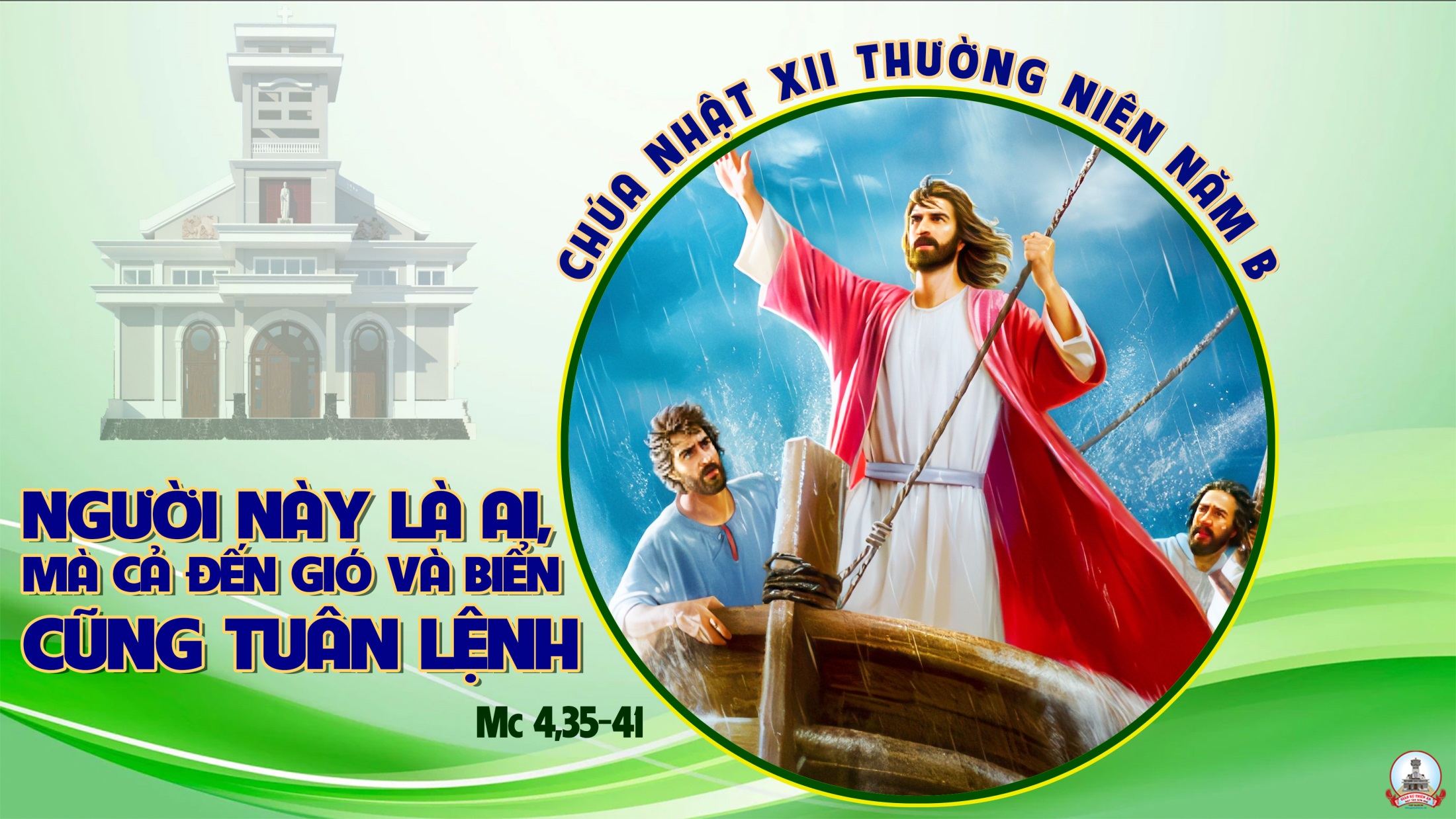 TẬP HÁT CỘNG ĐOÀN
Đk: Hãy tạ ơn Chúa vì Chúa nhân từ, ngàn đời Chúa vẫn trọn tình thương.
Alleluia-Alleluia
Một tiên tri vĩ đại đã xuất hiện giữa chúng ta, và Thiên Chúa đã viếng thăm dân Ngài.
Alleluia…
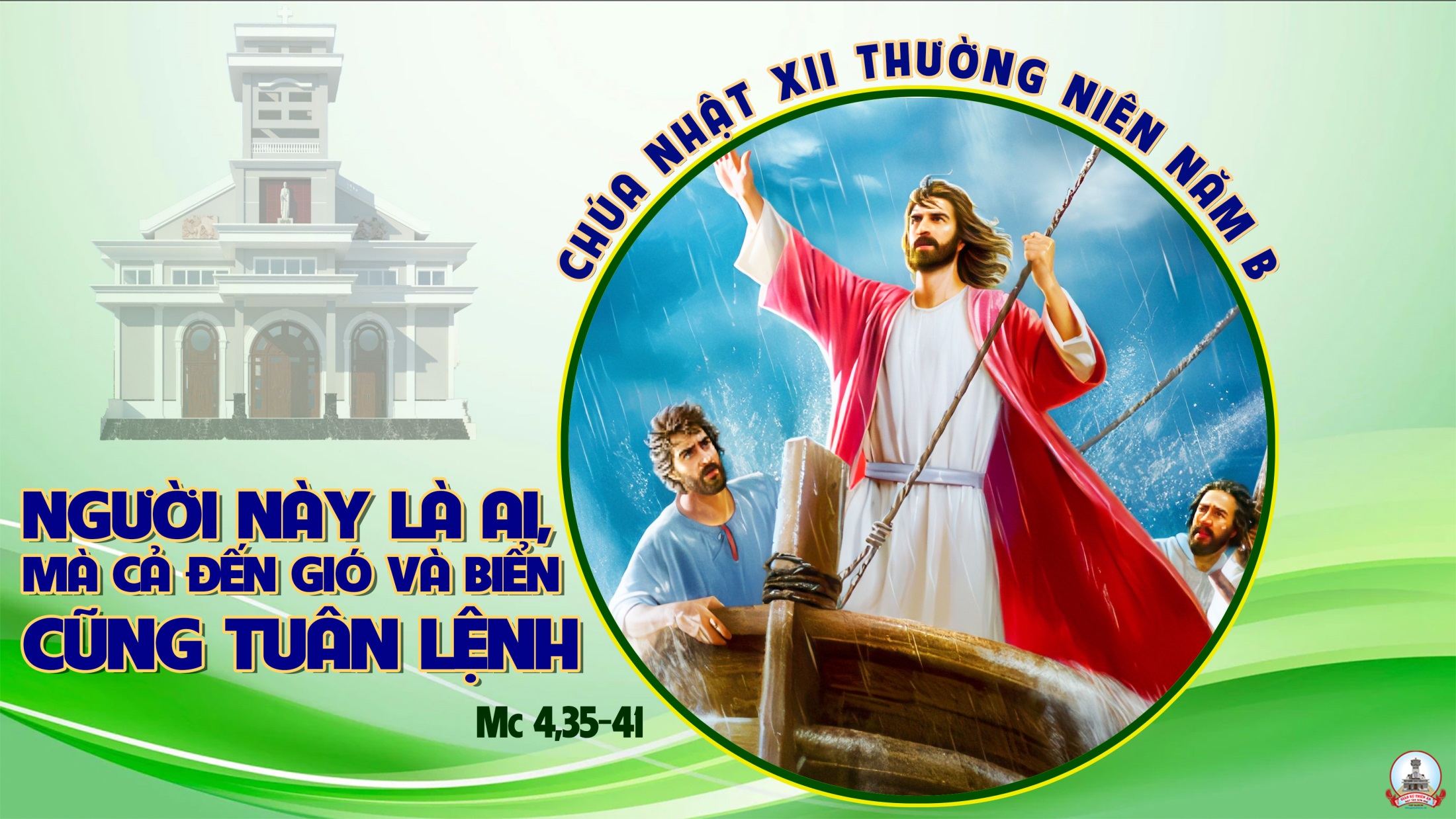 Ca Nhập LễĐI VỀ NHÀ CHAThái Nguyên
Tk1: Đoàn con bao hân hoan bước về nhà Cha trong tình yêu mến. Nguyện dâng lên muôn câu ca cảm tạ tình Cha thiết tha…
… Lòng Chúa, ôi tình thương chất chứa, lòng con ngập tràn bao say sưa. Tình Chúa dâng tràn bao sức sống. Tình mến con còn mãi khát mong.
Đk: Lạy Chúa qua bao thế hệ tình thương Chúa luôn tràn trề. Ngài là nơi con náu nương sống trong tình Chúa thương muôn đời.
Tk2: Về nhà Cha hôm nay trong tình vui say của đoàn dân thánh. Đời tin yêu dâng cao dâng tuôn trào tình thân mến trao…
… Nguyện Chúa chính nguồn ơn cứu thoát, mở lối soi đường đời nhân gian, cùng bước đi về đền Thánh Chúa, hiệp nhất trong tình yêu mến nhau.
Đk: Lạy Chúa qua bao thế hệ tình thương Chúa luôn tràn trề. Ngài là nơi con náu nương sống trong tình Chúa thương muôn đời.
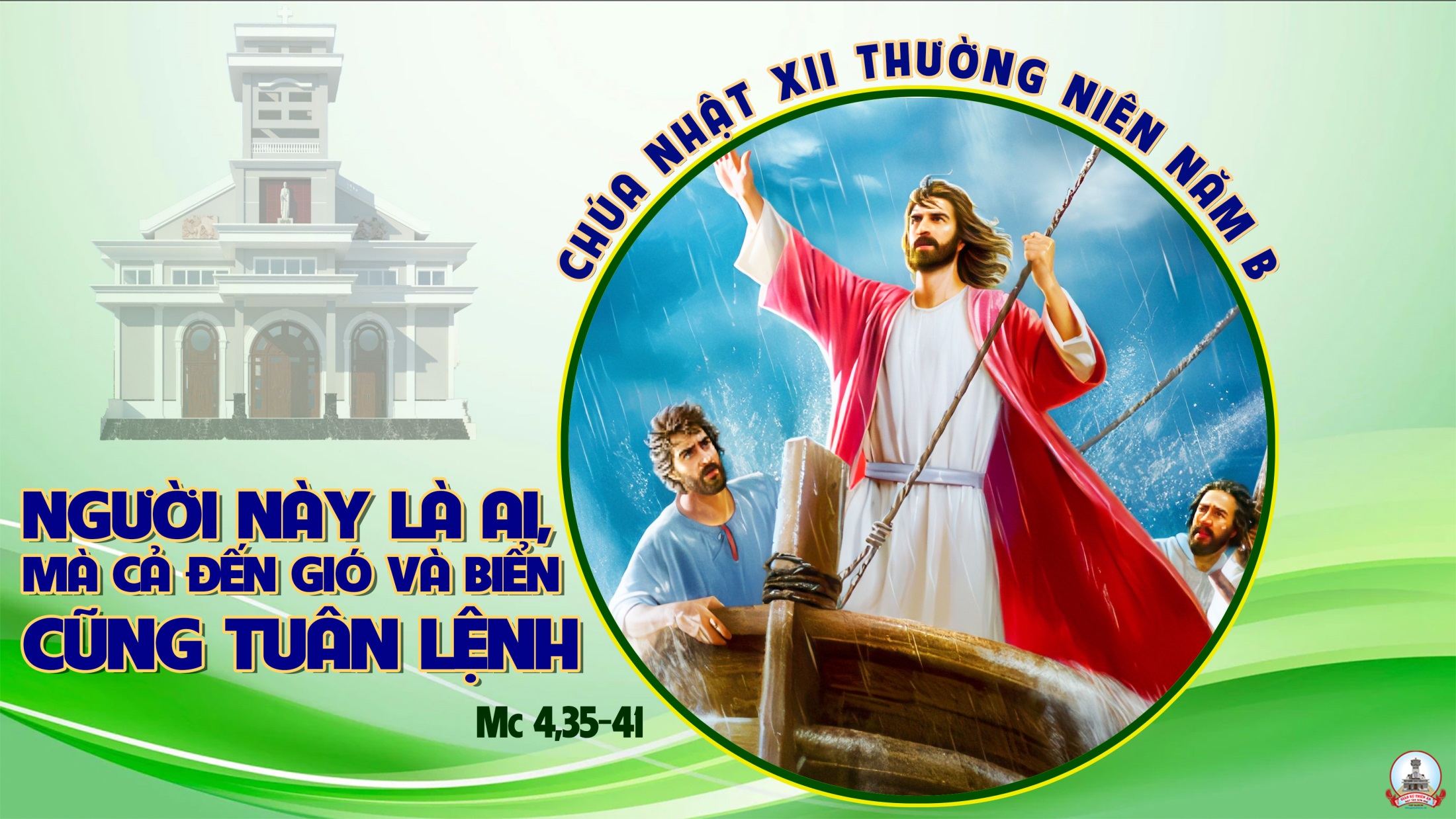 KINH VINH DANH
Ca Lên Đi 2
Chủ tế: Vinh danh Thiên Chúa trên các tầng trời. Và bình an dưới thế, bình an dưới thế cho người thiện tâm.
Chúng con ca ngợi Chúa. Chúng con chúc tụng Chúa. Chúng con thờ lạy Chúa. Chúng con tôn vinh Chúa. Chúng con cảm tạ Chúa vì vinh quang cao cả Chúa.
Lạy Chúa là Thiên Chúa, là Vua trên trời, là Chúa Cha toàn năng. Lạy Con Một Thiên Chúa, Chúa Giê-su Ki-tô.
Lạy Chúa là Thiên Chúa, là Chiên Thiên Chúa, là Con Đức Chúa Cha. Chúa xoá tội trần gian, xin thương, xin thương, xin thương xót chúng con.
Chúa xoá tội trần gian, xin nhận lời chúng con cầu khẩn. Chúa ngự bên hữu Đức Chúa Cha, xin thương, xin thương, xin thương xót chúng con.
Vì lạy Chúa Giê-su Ki-tô, chỉ có Chúa là Đấng Thánh, chỉ có Chúa là Chúa, chỉ có Chúa là Đấng Tối Cao, cùng Đức Chúa Thánh Thần trong vinh quang Đức Chúa Cha. A-men. A-men.
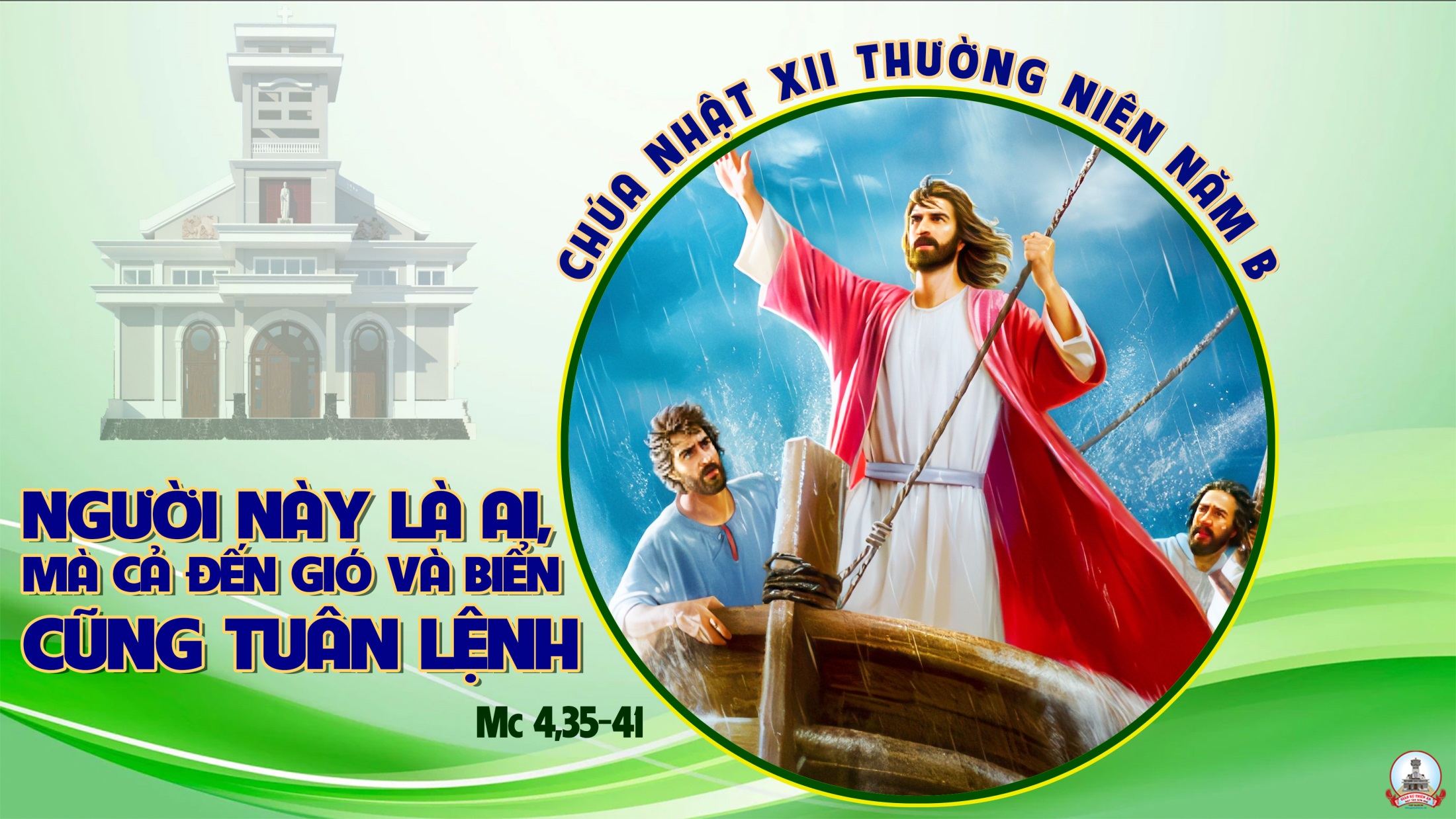 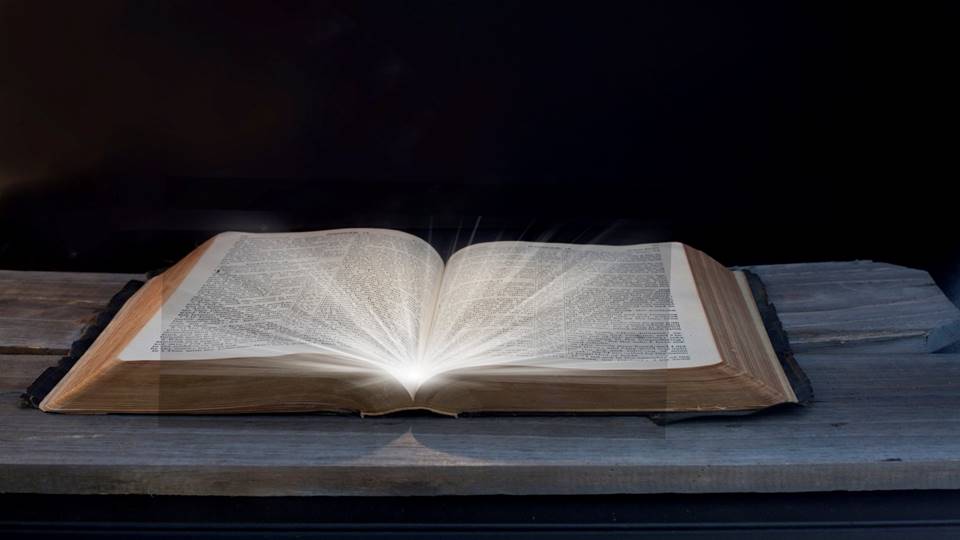 Bài đọc 1
Bài trích sách Gióp.
Đây là nơi các đợt sóng cao phải vỡ tan tành.
THÁNH VỊNH 106CHÚA NHẬT XII THƯỜNG NIÊNNĂM B LM KIM LONG(4 câu)
Đk: Hãy tạ ơn Chúa vì Chúa nhân từ, ngàn đời Chúa vẫn trọn tình thương.
Tk1: Hết những ai xuôi ngược vượt biển buôn cùng bán, vượt triều sóng lèo lái con tàu, bao lần nhìn tận tường việc của Chúa, là bao uy công giữa biển khơi.
Đk: Hãy tạ ơn Chúa vì Chúa nhân từ, ngàn đời Chúa vẫn trọn tình thương.
Tk2: Chính Chúa đây ra lệnh bùng lên bao triều sóng, từng triều sóng xô lấp dập dồn, tung họ tận trời rồi dìm vực thẳm, họ lâm nguy như sắp mạng vong.
Đk: Hãy tạ ơn Chúa vì Chúa nhân từ, ngàn đời Chúa vẫn trọn tình thương.
Tk3: Chính lúc lâm cơ cùng họ nhớ kêu cầu Chúa, Ngài giựt thoát khỏi cơn hiểm nghèo. Tay Ngài truyền dừng lại trận bão táp, truyền cho bao con sóng lặng im.
Đk: Hãy tạ ơn Chúa vì Chúa nhân từ, ngàn đời Chúa vẫn trọn tình thương.
Tk4: Sóng nước nay im lặng, họ sướng vui mừng rỡ, và Ngài dẫn về bến trông chờ. Nay họ hiệp lời cảm tạ Thiên Chúa, vì tình thương, vì những kỳ công.
Đk: Hãy tạ ơn Chúa vì Chúa nhân từ, ngàn đời Chúa vẫn trọn tình thương.
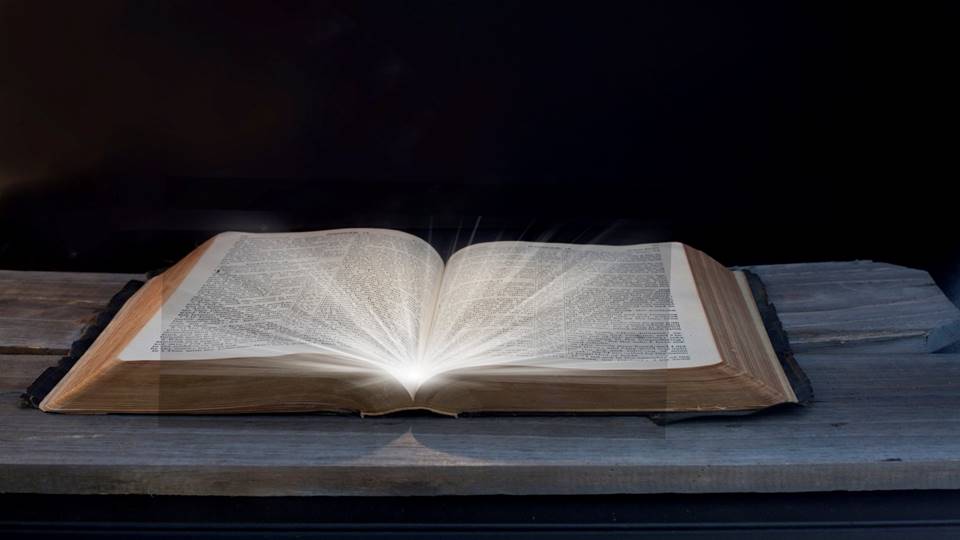 Bài đọc 2
Bài trích thư thứ hai của thánh Phao-lô tông đồ
gửi tín hữu Cô-rin-tô.
Cái mới đã có đây rồi.
Alleluia-Alleluia
Một tiên tri vĩ đại đã xuất hiện giữa chúng ta, và Thiên Chúa đã viếng thăm dân Ngài.
Alleluia…
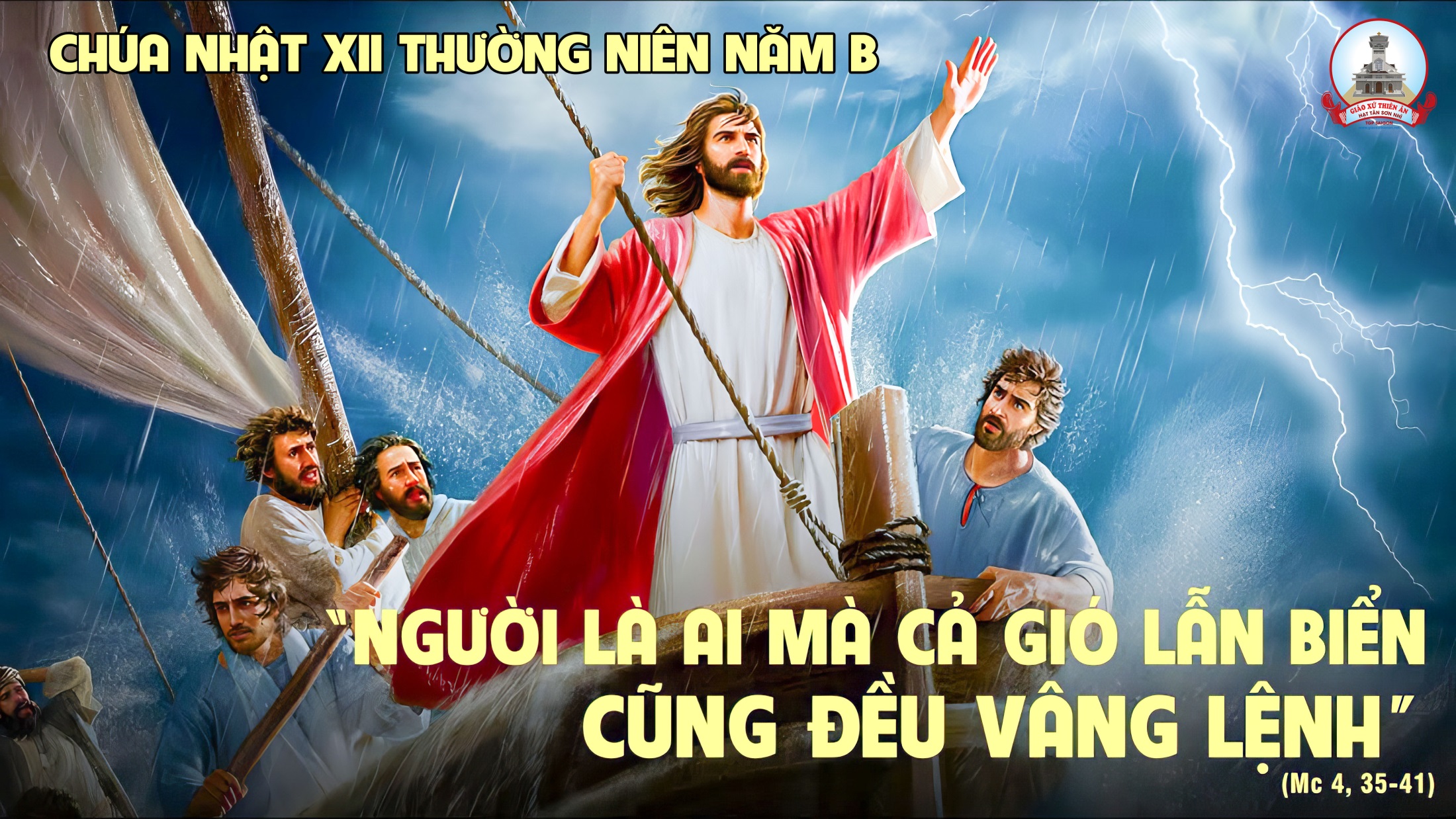 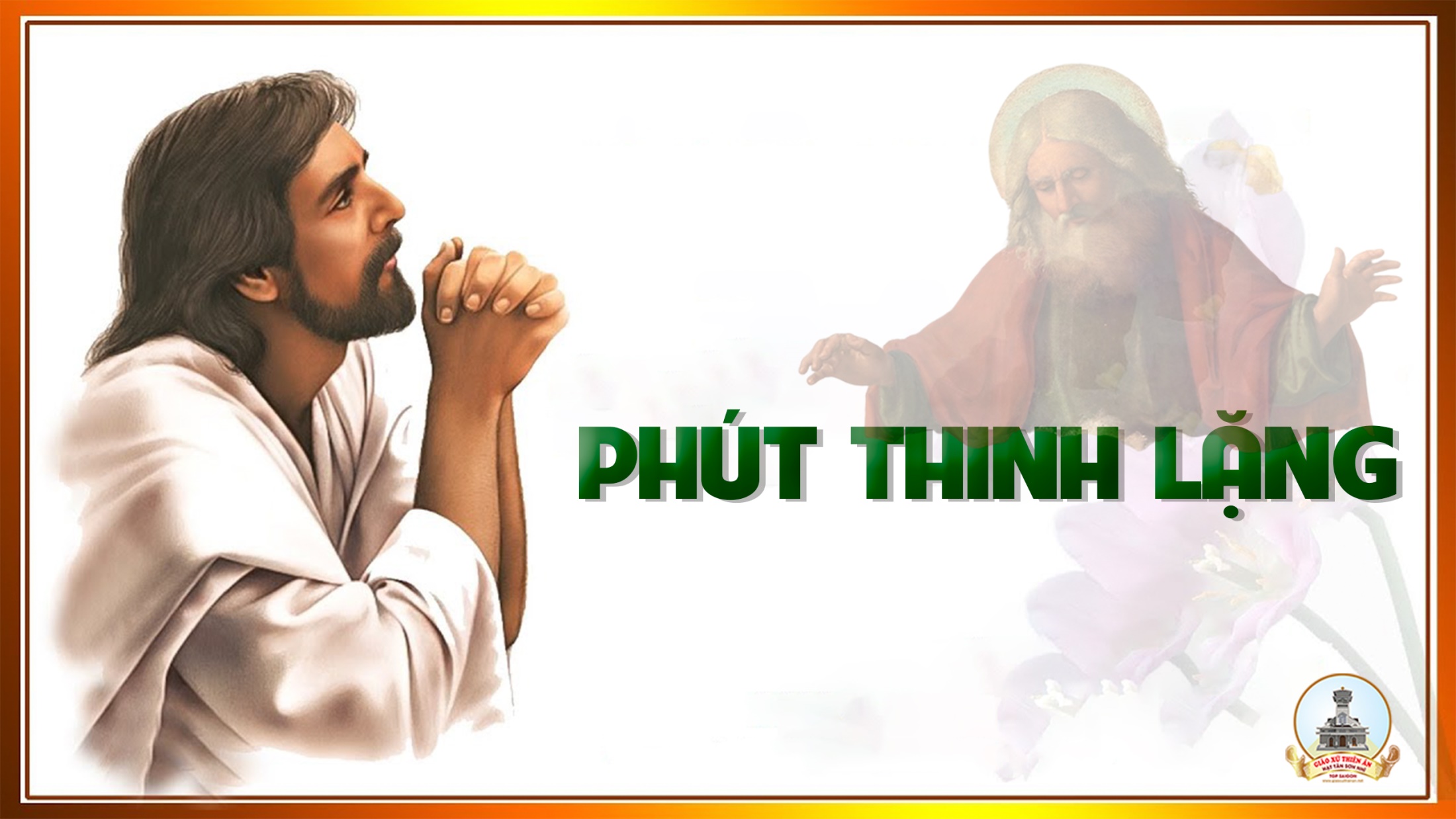 KINH TIN KÍNH
Tôi tin kính một Thiên Chúa là Cha toàn năng, Đấng tạo thành trời đất, muôn vật hữu hình và vô hình.
Tôi tin kính một Chúa Giêsu Kitô, Con Một Thiên Chúa, sinh bởi Đức Chúa Cha từ trước muôn đời.
Người là Thiên Chúa bởi Thiên Chúa, Ánh Sáng bởi Ánh Sáng, Thiên Chúa thật bởi Thiên Chúa thật,
được sinh ra mà không phải được tạo thành, đồng bản thể với Đức Chúa Cha, nhờ Người mà muôn vật được tạo thành.
Vì loài người chúng ta và để cứu độ chúng ta, Người đã từ trời xuống thế.
Bởi phép Đức Chúa Thánh Thần, Người đã nhập thể trong lòng Trinh Nữ Maria, và đã làm người.
Người chịu đóng đinh vào thập giá vì chúng ta, thời quan Phongxiô Philatô. Người chịu khổ hình và mai táng, ngày thứ ba Người sống lại như lời Thánh Kinh.
Người lên trời, ngự bên hữu Đức Chúa Cha, và Người sẽ lại đến trong vinh quang để phán xét kẻ sống và kẻ chết, Nước Người sẽ không bao giờ cùng.
Tôi tin kính Đức Chúa Thánh Thần là Thiên Chúa và là Đấng ban sự sống, Người bởi Đức Chúa Cha và Đức Chúa Con mà ra,
Người được phụng thờ và tôn vinh cùng với Đức Chúa Cha và Đức Chúa Con. Người đã dùng các tiên tri mà phán dạy.
Tôi tin Hội Thánh duy nhất thánh thiện công giáo và tông truyền.
Tôi tuyên xưng có một Phép Rửa để tha tội. Tôi trông đợi kẻ chết sống lại và sự sống đời sau. Amen.
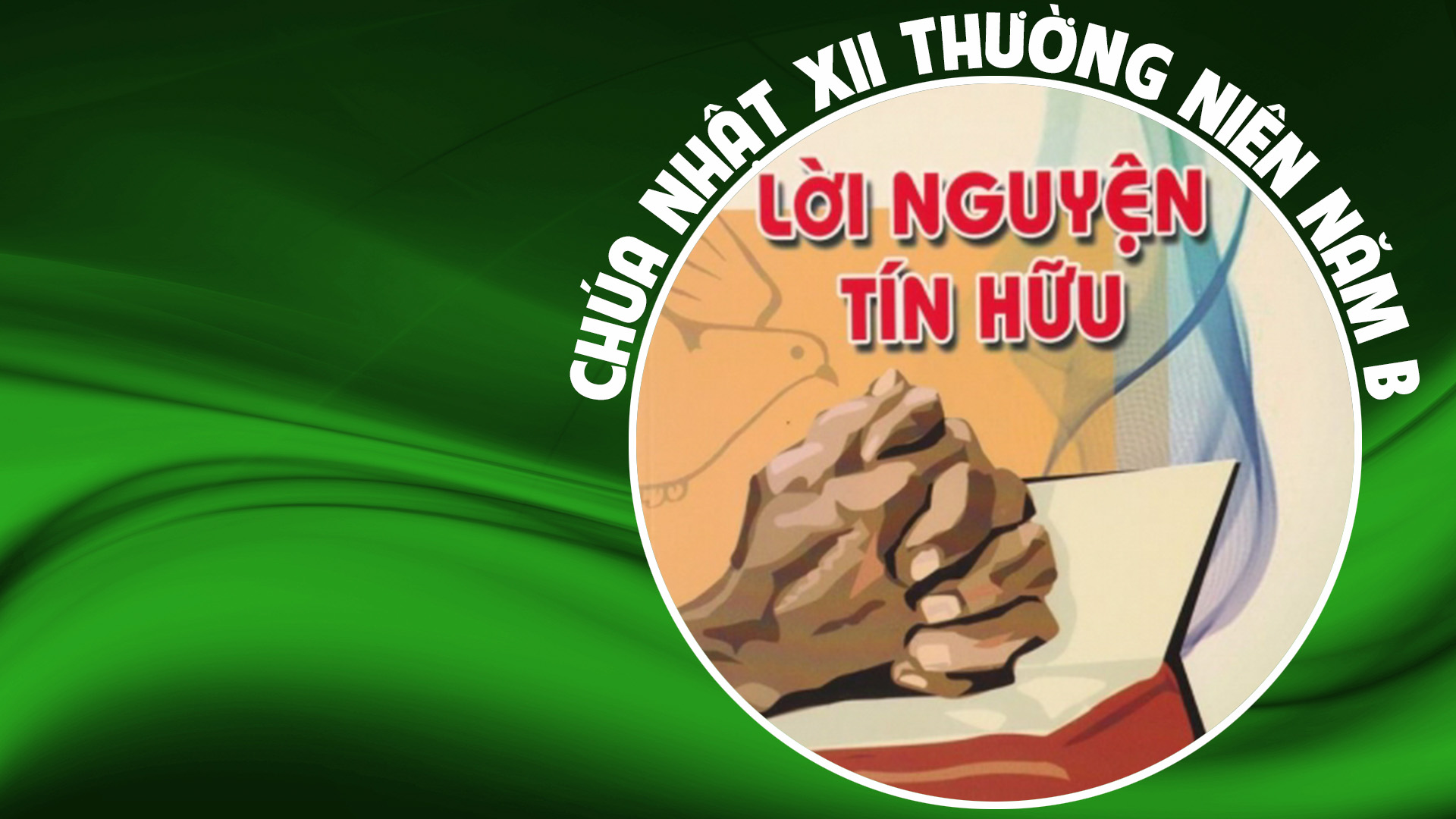 Anh chị em thân mến, chỉ có Chúa mới đem lại cho con người bình an thật sự. Luôn tin tưởng vào quyền năng của Chúa, chúng ta cùng dâng lời cầu xin.
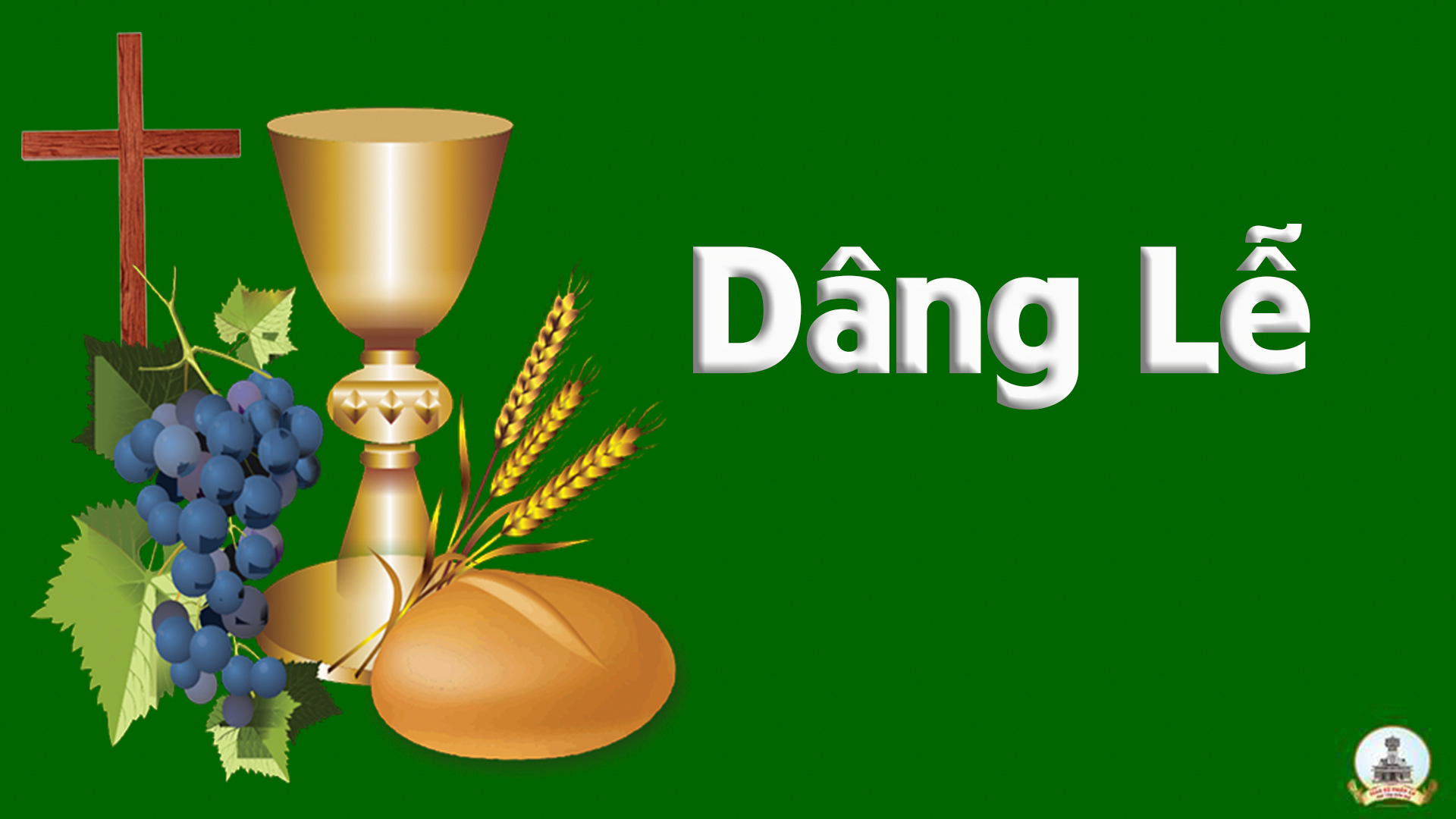 Tấm Bánh Đời ConThanh Lâm
Tk1: Con xin làm tấm bánh bẻ ra hiến trao muôn người. Mãi ấp ủ niềm tin chứa chan bao lời ủi an. Con xin làm tấm bánh sẻ chia cho khắp mọi nơi. Cho thế nhân muôn đời được luôn sống vui Tin Mừng.
Đk: Ôi Giê-su trên bàn thờ Thập Giá hiến trao tình yêu. Chiên hy sinh xóa tội đời, Ngài là hy lễ tuyệt vời. Con xin dâng cuộc đời để nên tấm bánh tình yêu. Tấm bánh ngát ân tình bẻ ra hiến trao muôn người.
Tk2: Con xin làm tấm bánh để nên lễ dâng tinh tuyền. Với xác hồn mỏng manh, với cả tâm tình biết ơn. Mong cho toàn nhân thế hiệp thông trong Chúa là Cha. Luôn sống vui trong nguồn tình yêu phúc ân cứu độ.
Đk: Ôi Giê-su trên bàn thờ Thập Giá hiến trao tình yêu. Chiên hy sinh xóa tội đời, Ngài là hy lễ tuyệt vời. Con xin dâng cuộc đời để nên tấm bánh tình yêu. Tấm bánh ngát ân tình bẻ ra hiến trao muôn người.
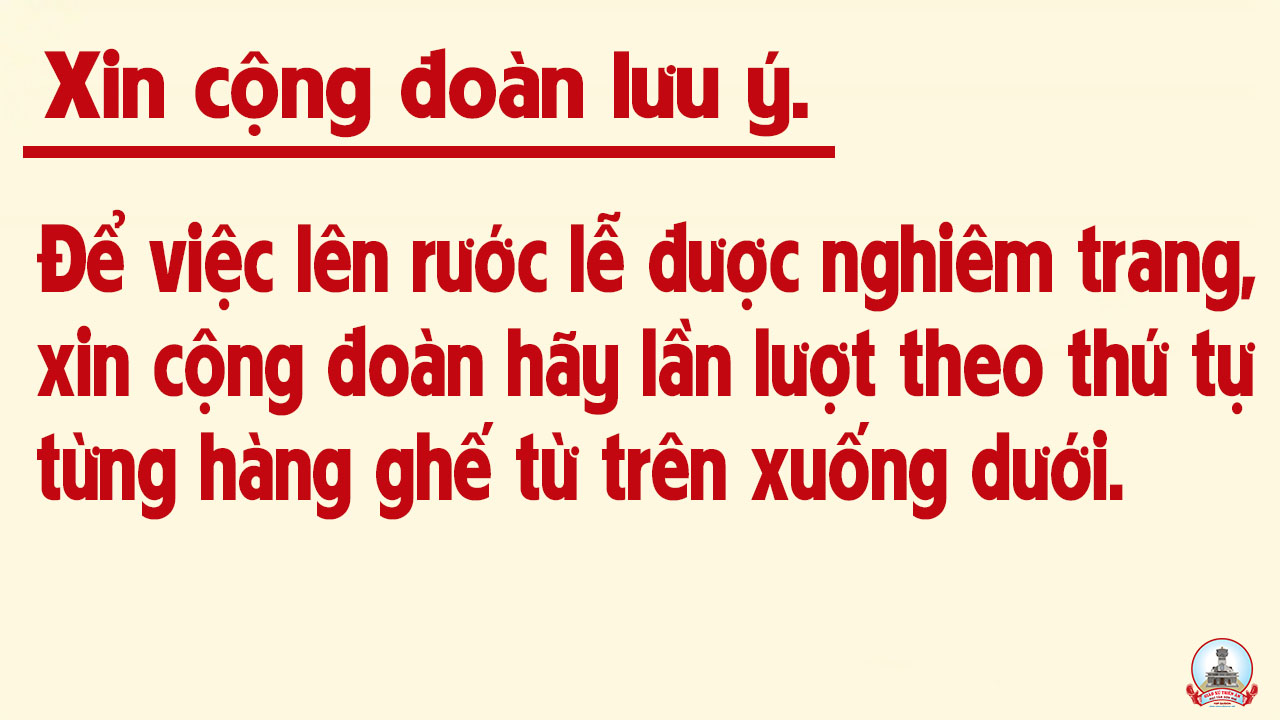 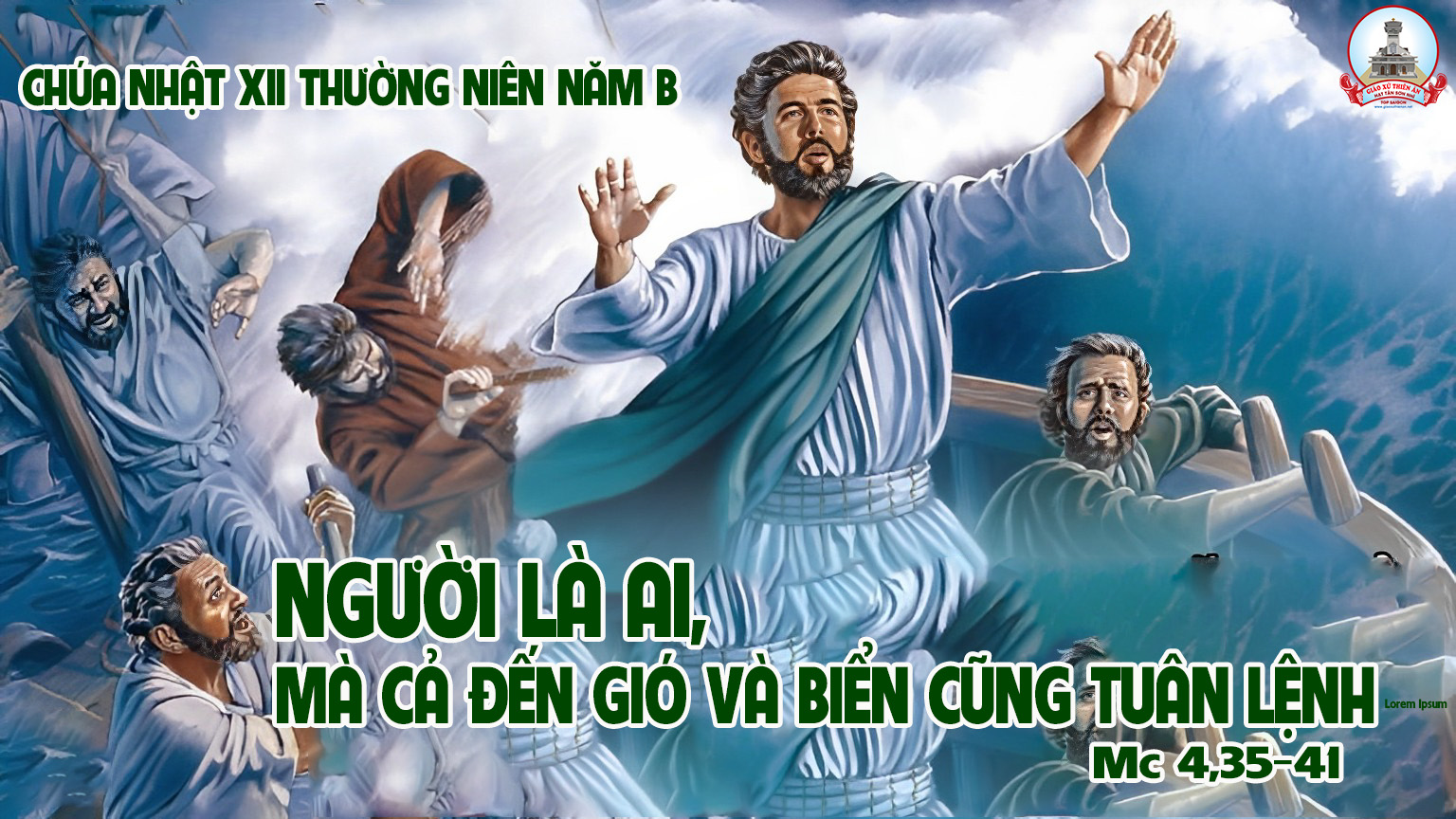 Ca Nguyện Hiệp LễSAO LẠI SỢ HÃI?Huỳnh Minh Kỳ Đinh Công Huỳnh
Tk1: Biển sóng thét gào giữa ba đào cơn bão lớn. Từng lớp dâng trào nước xô vào giữa muôn trùng. Người ở nơi nào để con thuyền đang chết đắm? Chúa ơi, chỗi dậy đe sóng biển: "Hãy lặng đi“…
… Chợt gió bỗng ngừng biển im lặng trong giây lát. Vì sóng run sợ trước uy quyền Chúa đất trời. Thuyền lướt ba đào đến bến bờ xuôi theo gió. Dẫu cho gió mạnh hay bão bùng lòng đừng lo.
Đk:  Này con đức tin con đâu? Này con đức tin con đâu? Cớ sao sợ hãi khi gặp cơn giông tố. Dù có bão giông cuồng phong này con chớ lo sợ chi, bởi Ta hằng mãi luôn ủ ấp đời con.
Tk2: Cuộc sống gian trần lắm thăng trầm như con sóng. Người thế tranh giành những hơn thiệt sống nhỏ mọn. Tìm kiếm danh lợi giữa chợ đời bao tranh chấp. Khuấy lên trong lòng bao oán thù và hờn căm…
… Nhìn sóng trong lòng giúp ta nhận ra lẽ sống. Để sống mỗi ngày uốn tâm hồn sống tốt hơn. Đời sống gian trần sẽ mãi còn bao con sóng. Hãy luôn vững lòng nơi Chúa là nguồn cậy trông.
Đk:  Này con đức tin con đâu? Này con đức tin con đâu? Cớ sao sợ hãi khi gặp cơn giông tố. Dù có bão giông cuồng phong này con chớ lo sợ chi, bởi Ta hằng mãi luôn ủ ấp đời con.
Tk3: Nguyện Chúa giúp con giữ vững niềm tin nơi Chúa. Dù đã bao lần giữa gian trần trót lỗi phạm. Cuộc sống chơi vơi giữa biển đời bao sóng gió. Chúa ơi, dắt dìu con thoát khỏi mọi sự dữ…
… Lòng mến chân thành phó dâng trọn trong tay Chúa. Nhiều nỗi đau thương tiếp lắng lo với khó khăn. Tìm đến bên Ngài với tấm lòng tin tuyệt đối. Khấn xin ơn Ngài cho cõi lòng được bình an.
Đk:  Này con đức tin con đâu? Này con đức tin con đâu? Cớ sao sợ hãi khi gặp cơn giông tố. Dù có bão giông cuồng phong này con chớ lo sợ chi, bởi Ta hằng mãi luôn ủ ấp đời con.
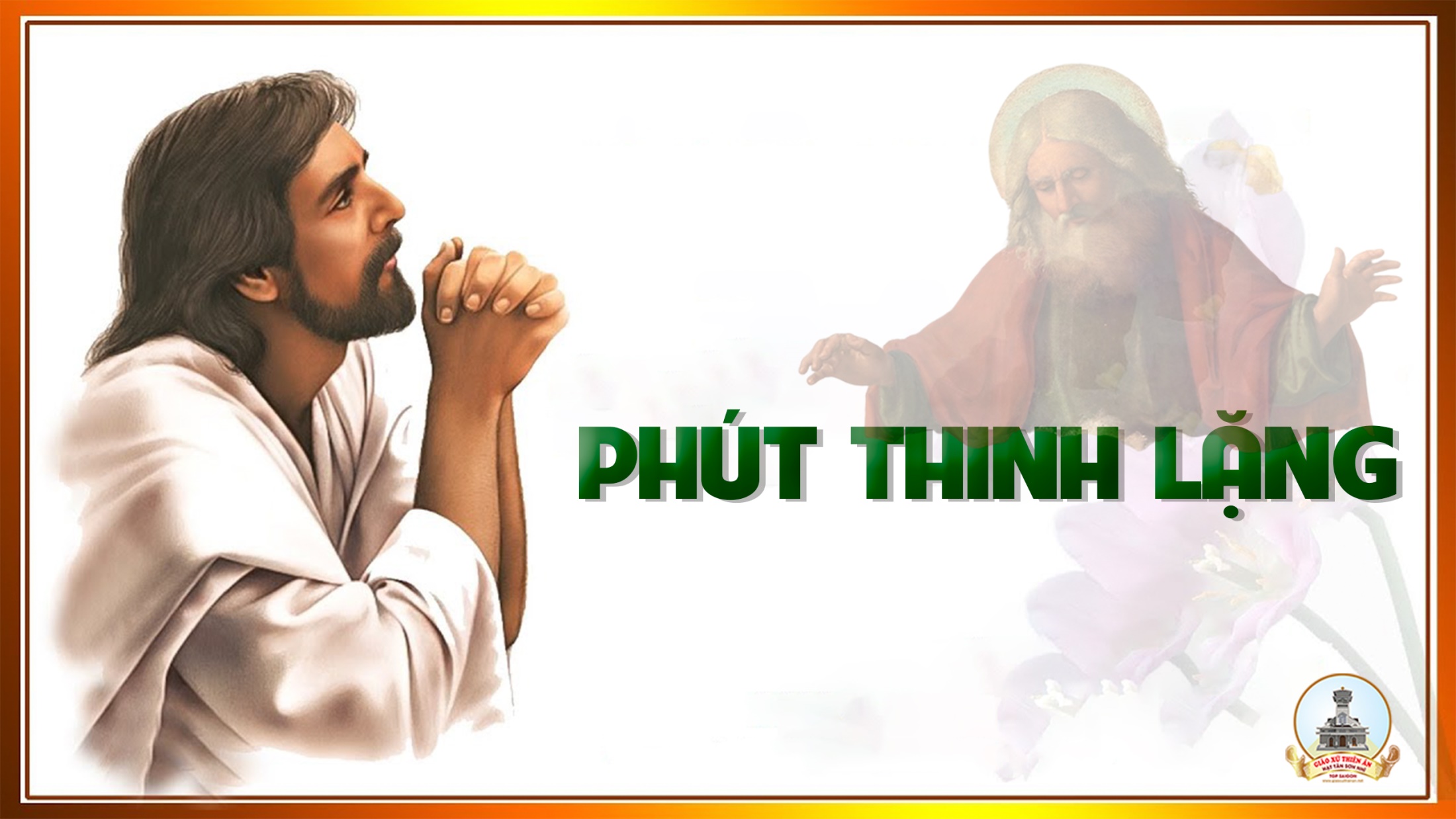 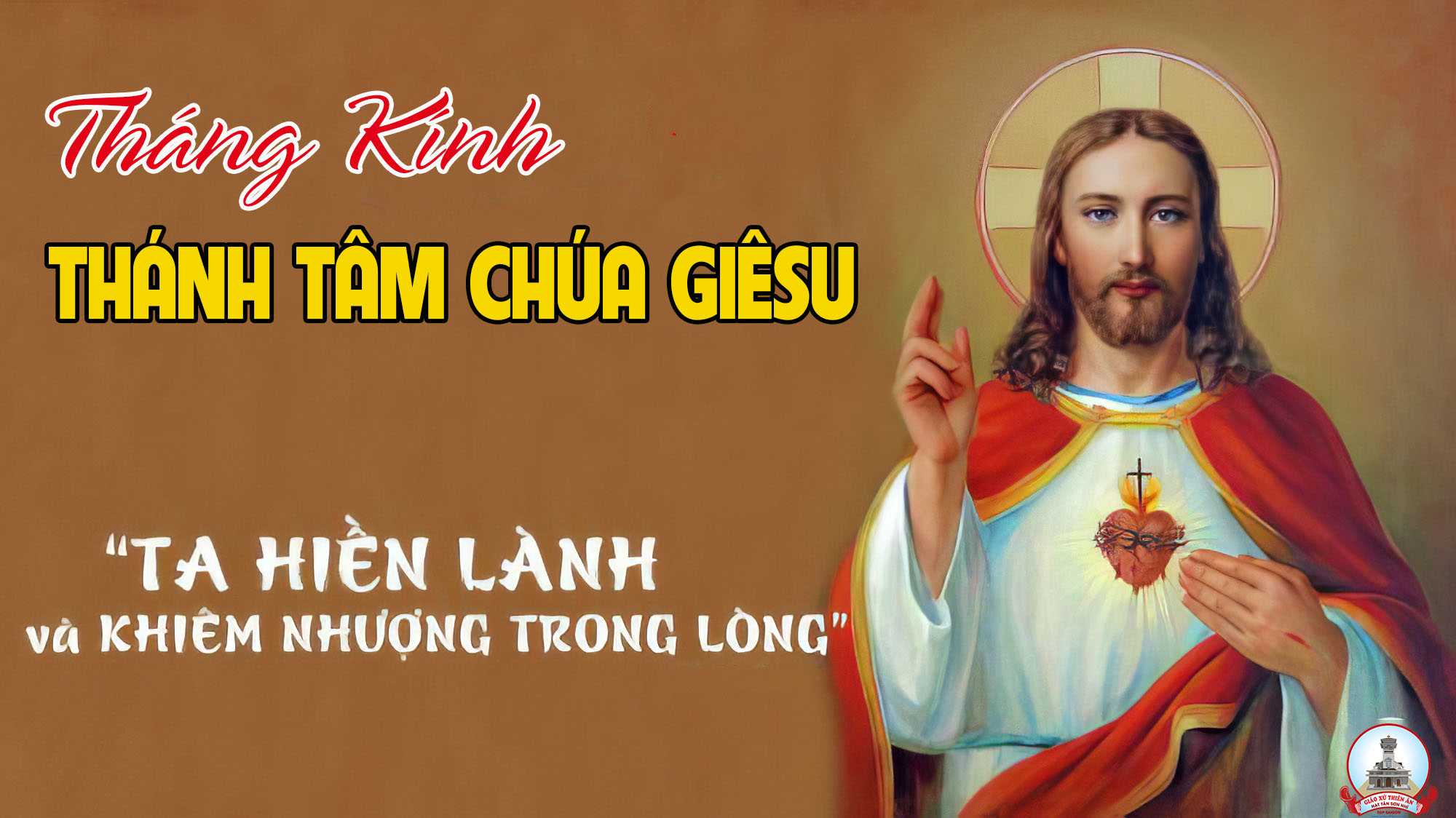 Ca Kết LễTHÁNH TÂMNGUỒN TÌNH YÊU CỨU ĐỘDấu Chân
Tk1: Lạy Thánh Tâm Chúa ôi diệu vời, đời đời con hát kính tôn Ngài. Tình Ngài yêu con mãi không nhạt phai. Ngài hy sinh chết, chết trên cây khổ hình, cứu chuộc trần gian đắm trong tội tình.
Đk: Ôi, Máu và Nước trào tuôn từ Thánh Tâm Ngài, là nguồn mạch tình yêu chan chứa. Con luôn thành tâm cậy tin và mến yêu Ngài. Ngài dịu hiền khoan nhân luôn dủ tình ban đầy hồng ân.
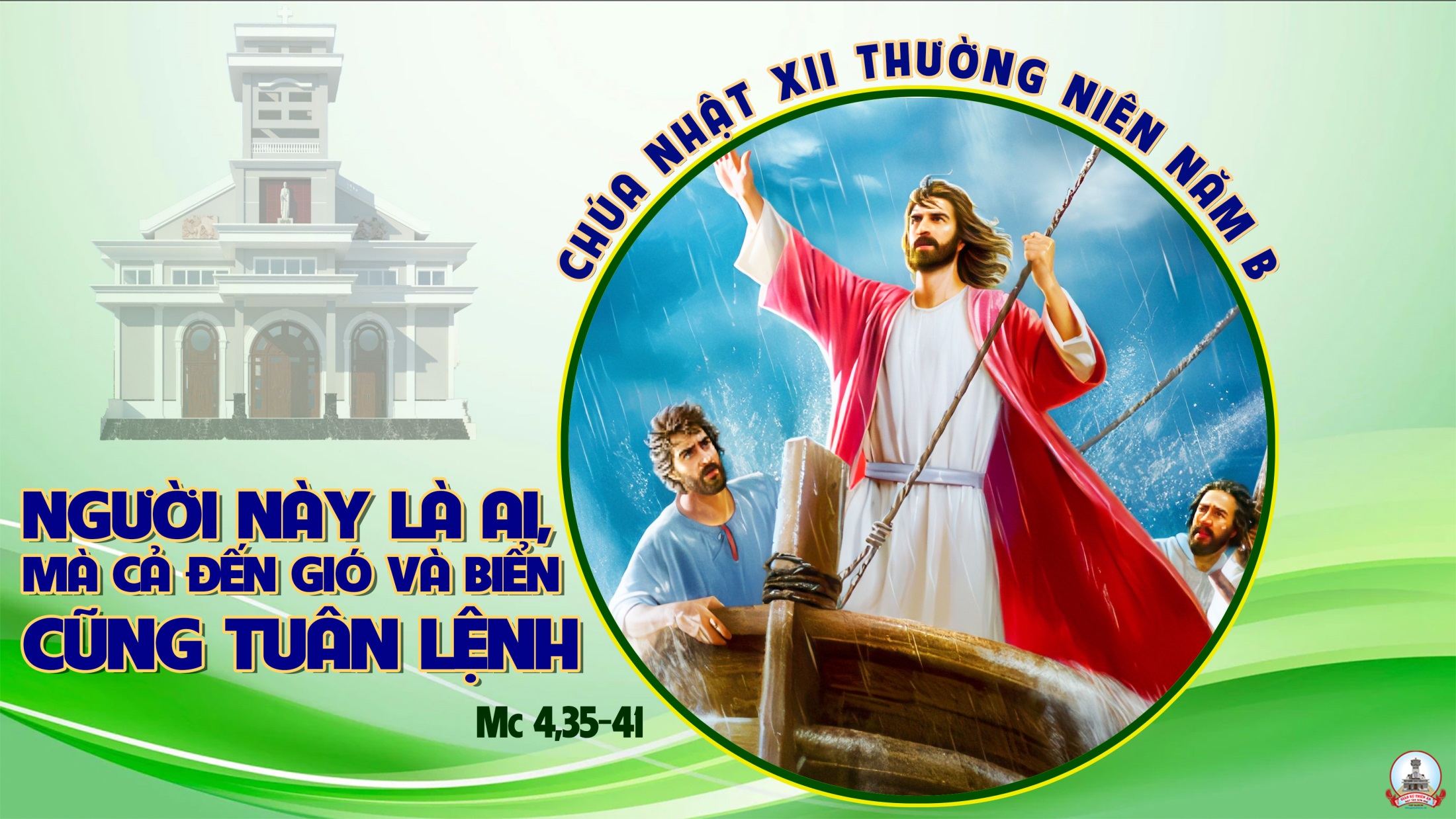